POST-PANDEMIC DIRECTIONS FOR LANGUAGE ASSESSMENT IN VIETNAM SCHOOLS: INTRODUCING GRADE-BASED ENGLISH TARGETS TO CONNECT SUMMATIVE AND FORMATIVE ASSESSMENT
Duong Thu Mai, Ph.DUniversity of Languages and International Studies
www.britishcouncil.org
Contents
www.britishcouncil.org
Language assessment in Vietnam schools after the Covid pandemic
The English curriculum framework 2018 with general outcomes for 12 grades and general guidelines for conducting assessment
Little is known about the teachers’ language assessment practices in the new curriculum during the Covid pandemic
Grade 10 outcomes for listening:
Listen to contents of everyday conversations
Listen and understand key contents of 180-200 word conversations on familiar topics
Listen to understand common information and instruction
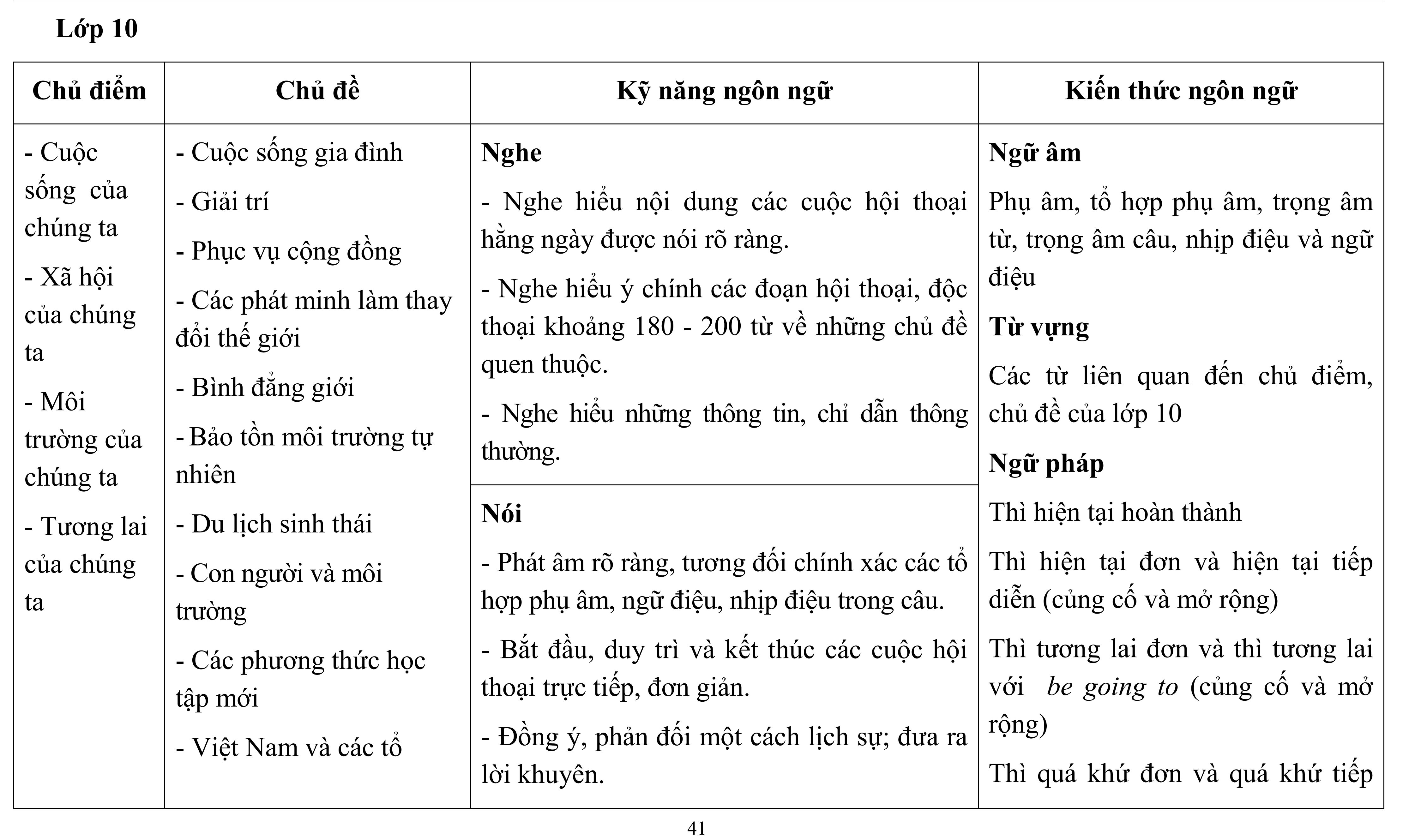 www.britishcouncil.org
3
Contexts of language assessment practices in Vietnam schools after the Covid pandemic
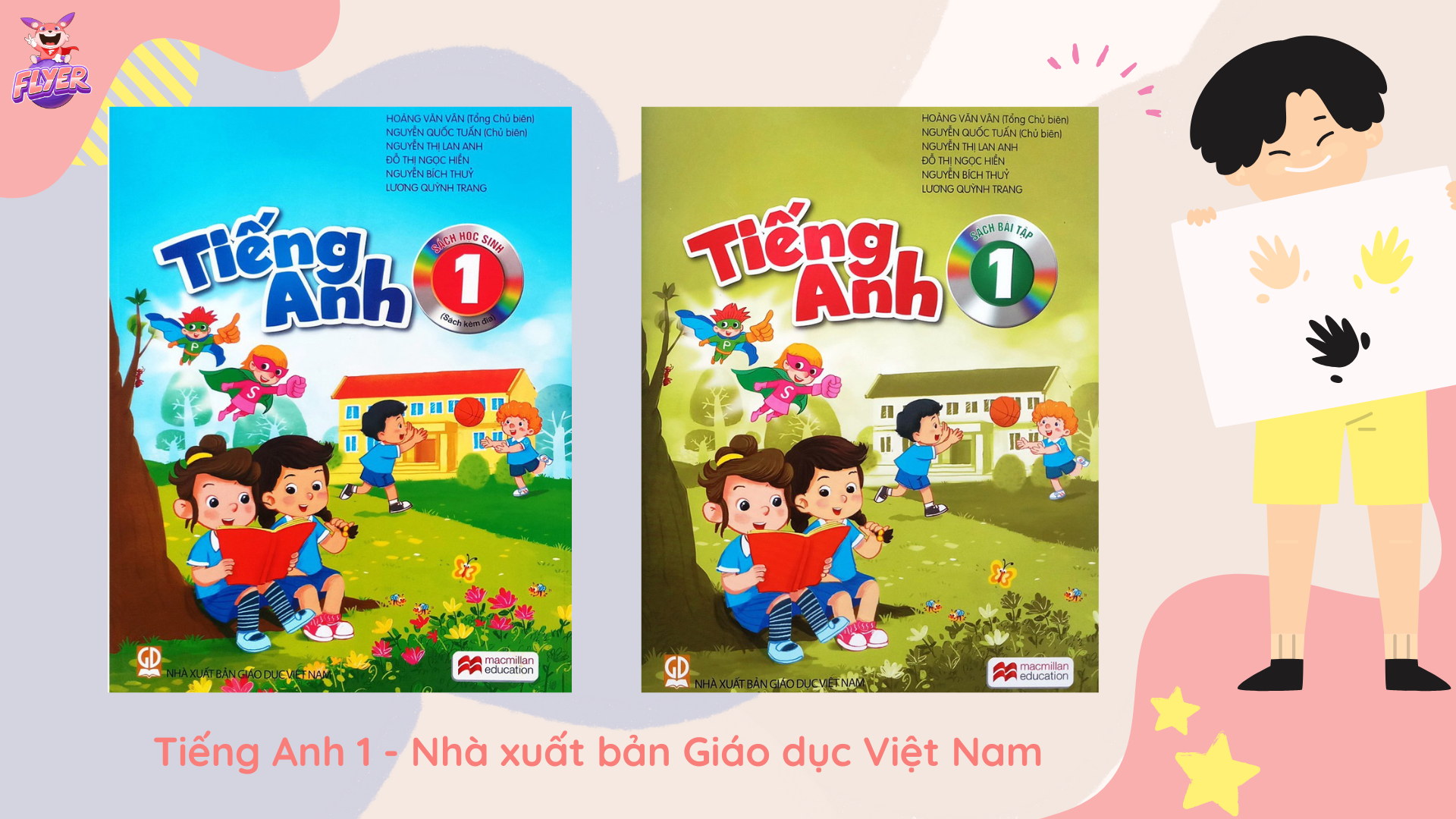 - The use of multiple series of textbooks for English education in 12 grades
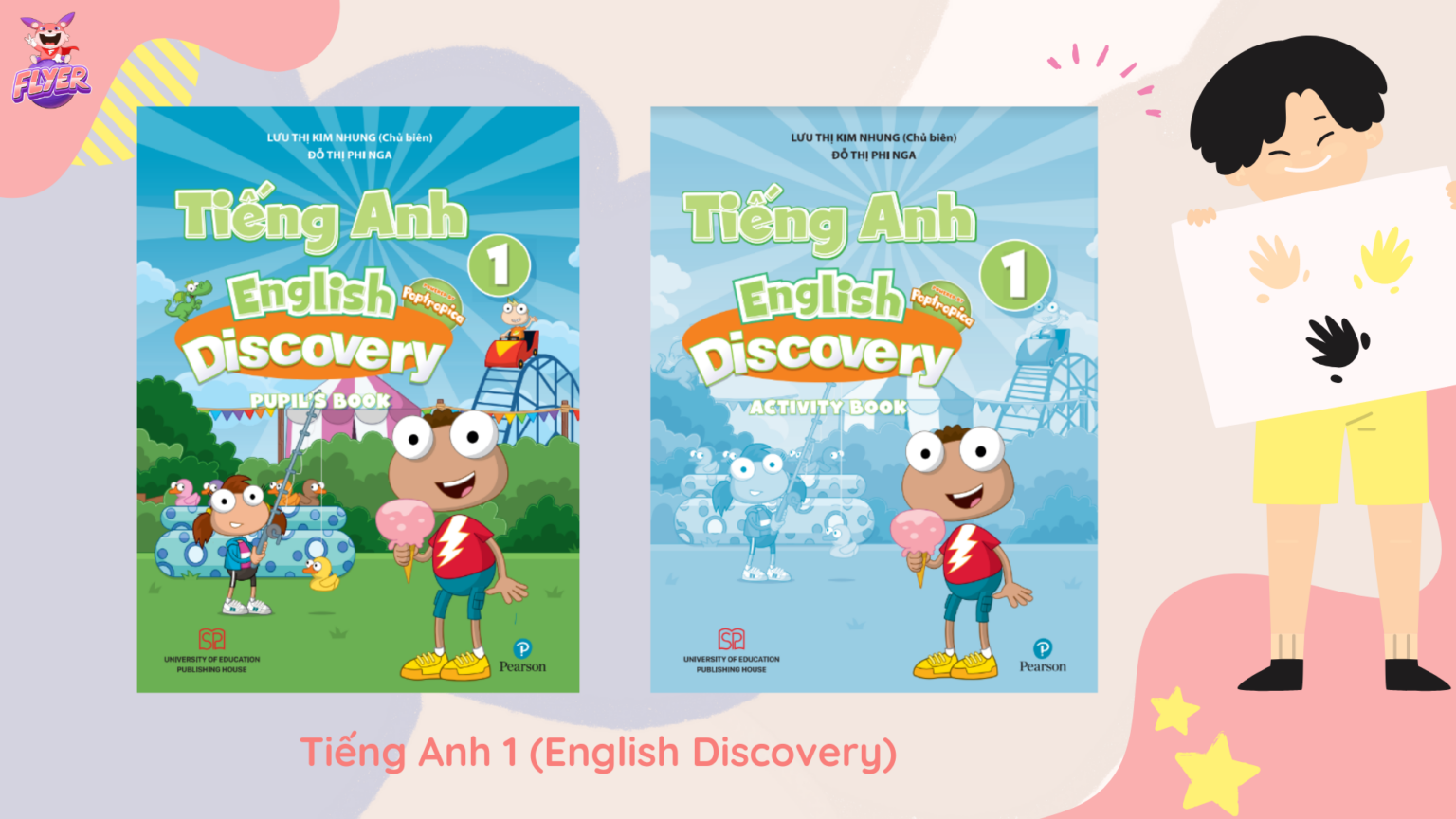 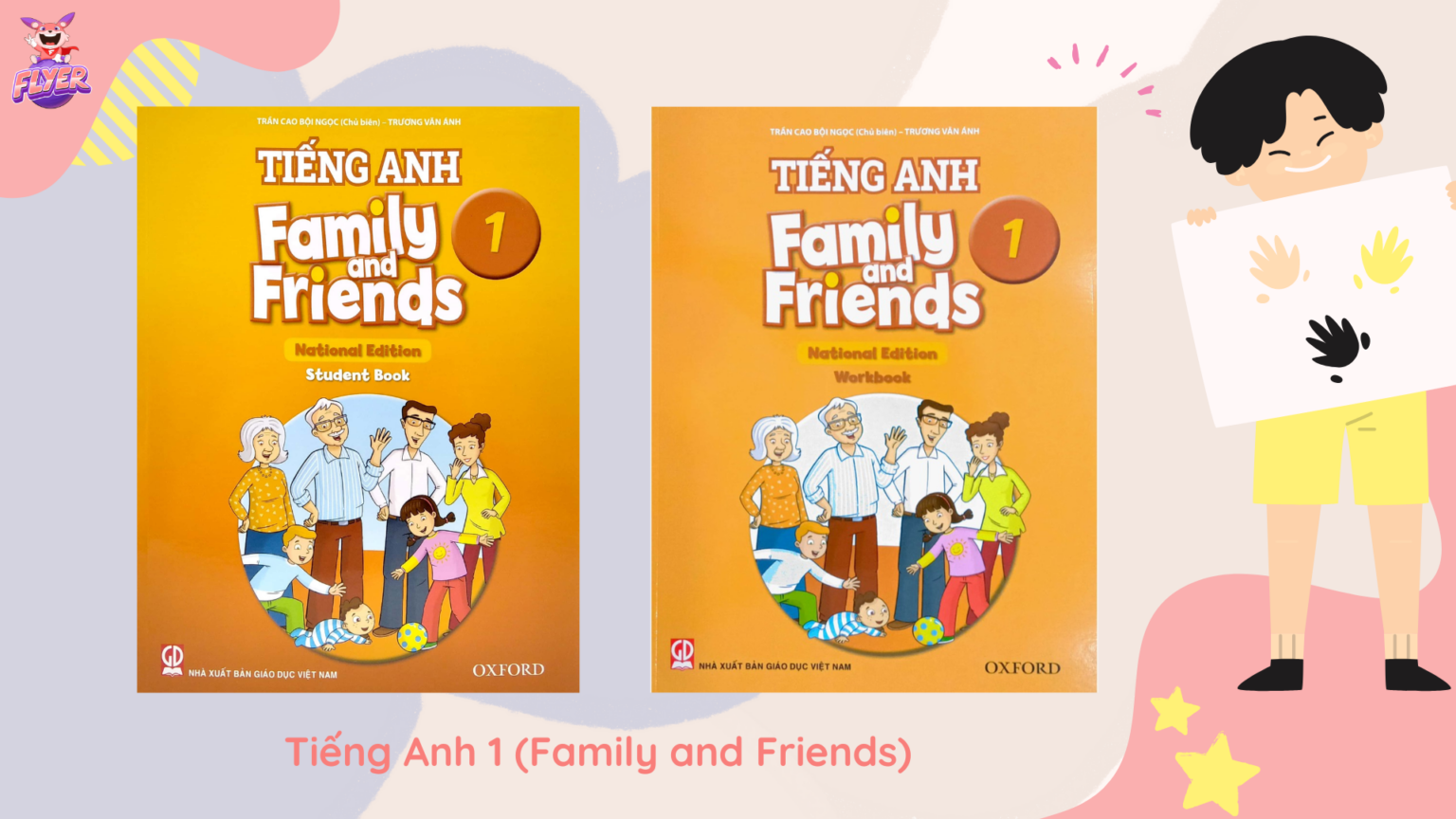 www.britishcouncil.org
4
Assessment literacy for Vietnamese teachers in the new curriculum (proposed in 2019)
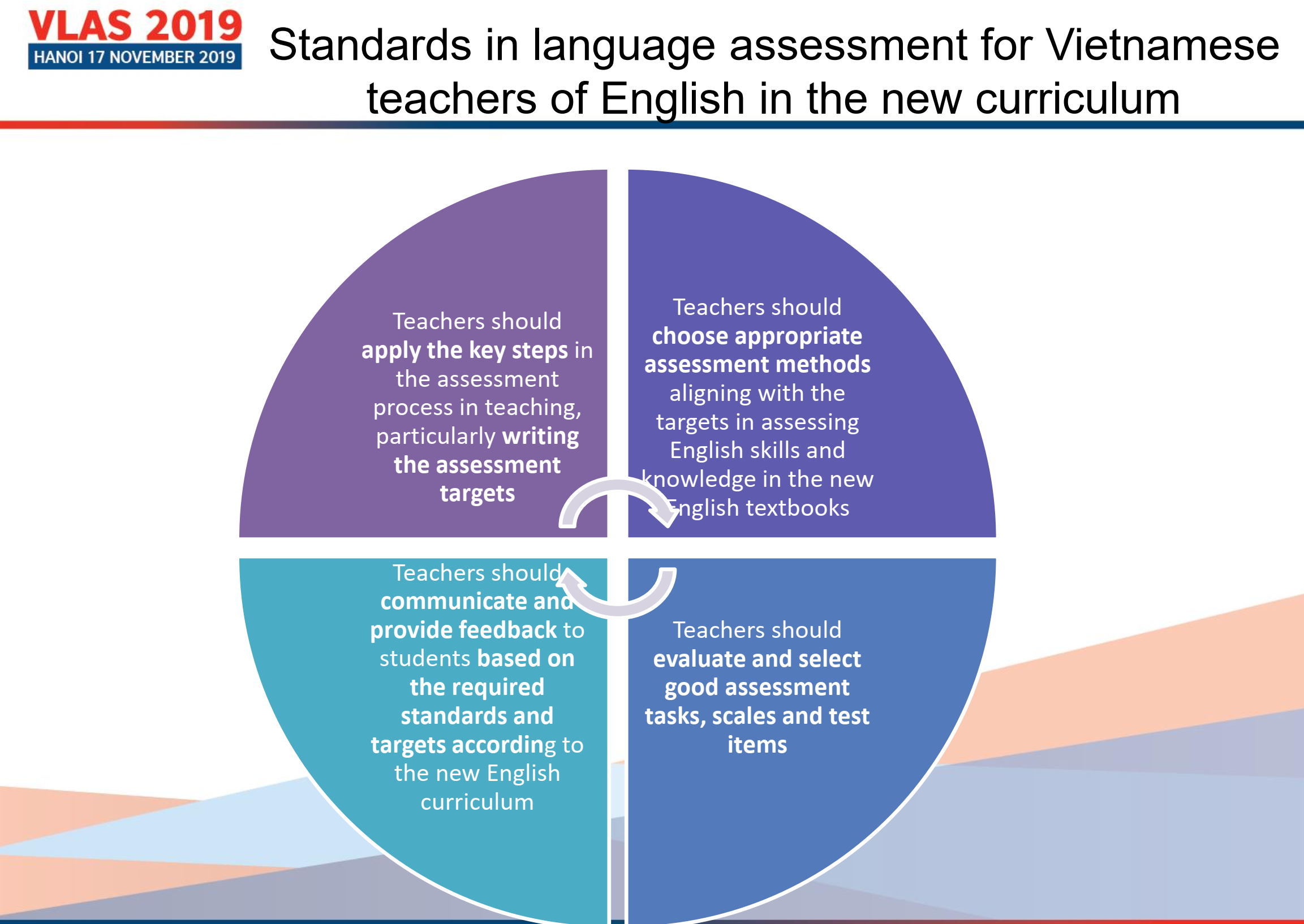 www.britishcouncil.org
5
STANDARDS FOR ENGLISH TEACHERS’ COMPETENCES IN VIETNAM (updated in NFLP 2022)
Competence 2.4: Language assessment
“Teachers can design and use assessment instruments to collect evidence of students’ target language use, then make valid decisions on students and teaching contents”
www.britishcouncil.org
6
Circular 26 and 27 for conducting educational assessment (2020)
www.britishcouncil.org
7
Teachers’ assessment practices in Vietnam schools in the new curriculum
Tests tend to be the more popular methods of formal language assessment
Slow changes in the adoption of other methods for productive skill assessment
Teachers’ limited assessment knowledge and their challenges to connect the teaching and assessment contents (Nguyen Thi Hong Nhat et al, 2023).
Source of image: FPT education
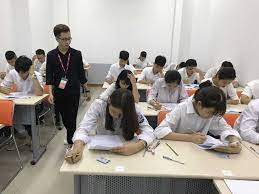 www.britishcouncil.org
Noteworthy issues in realizing the policies
The outcomes for English learning and teaching are general
->Targets for both summative and formative assessment are not consistently understood by teachers
2. Limited information on how the grade-based outcomes can be matched with suitable assessment methods
3. Summative assessment at the end of year based on the outcomes but formative assessment cannot  
4. Giving formative feedback based on the curriculum outcomes can be hard.
www.britishcouncil.org
Project 1: Formative assessment guidelines for K3-K12 in Vietnam (Cambridge Assessment)
www.britishcouncil.org
10
Products of Project 1: Formative assessment guidelines for K3-K12 in Vietnam (Cambridge Assessment)
Manuals for each grade from Grade 3 to Grade 12
www.britishcouncil.org
11
Project 2: Specifying assessment standards of English curriculum 2018 to support teachers in summative and formative assessment
www.britishcouncil.org
12
Common directions in both projects
www.britishcouncil.org
www.britishcouncil.org
1: Specifying curriculum outcomes into assessment targets
www.britishcouncil.org
What are learning and assessment targets?
Specific skills or tasks students are able to do after a period of learning that can be used as evidence for making inferences on their competence
www.britishcouncil.org
Why do we need specific targets?
General outcomes may be understood differently by different teachers
Specific targets support teaching and assessment in different cycles
Beginning of semester 
Middle of semester
End of semester
www.britishcouncil.org
What do “assessment targets” look like?
18
Assessment targets for curriculum 2018
www.britishcouncil.org
19
From general grade-based outcomes to specific assessment targets
Research team (5 members):
Vietnamese experts in English language teaching, Language assessment, Education Measurement
University lecturers for TESOL and TEFL students
Textbook writers
20-30 years of experience in ELT
www.britishcouncil.org
20
From general grade-based outcomes to specific assessment targets - Writing
Paneling partipants: 20 
Positions: key staffs of MOET in language assessment, university lecturers, teachers in highschool.
www.britishcouncil.org
21
Grade 12 writing lessons: Example from Global Success textbook
Grade 12 general writing outcomes: 
Write a composition of 180-200 words on a familiar issue; write a report; write a simple chart and graph description.
Initial draft of writing assessment targets
Provide a relevant response of adequate length on a familiar topic
Organize ideas logically in the composition
Use a range of familiar vocabulary in the composition 
Use a range of familiar grammatical knowledge in the composition
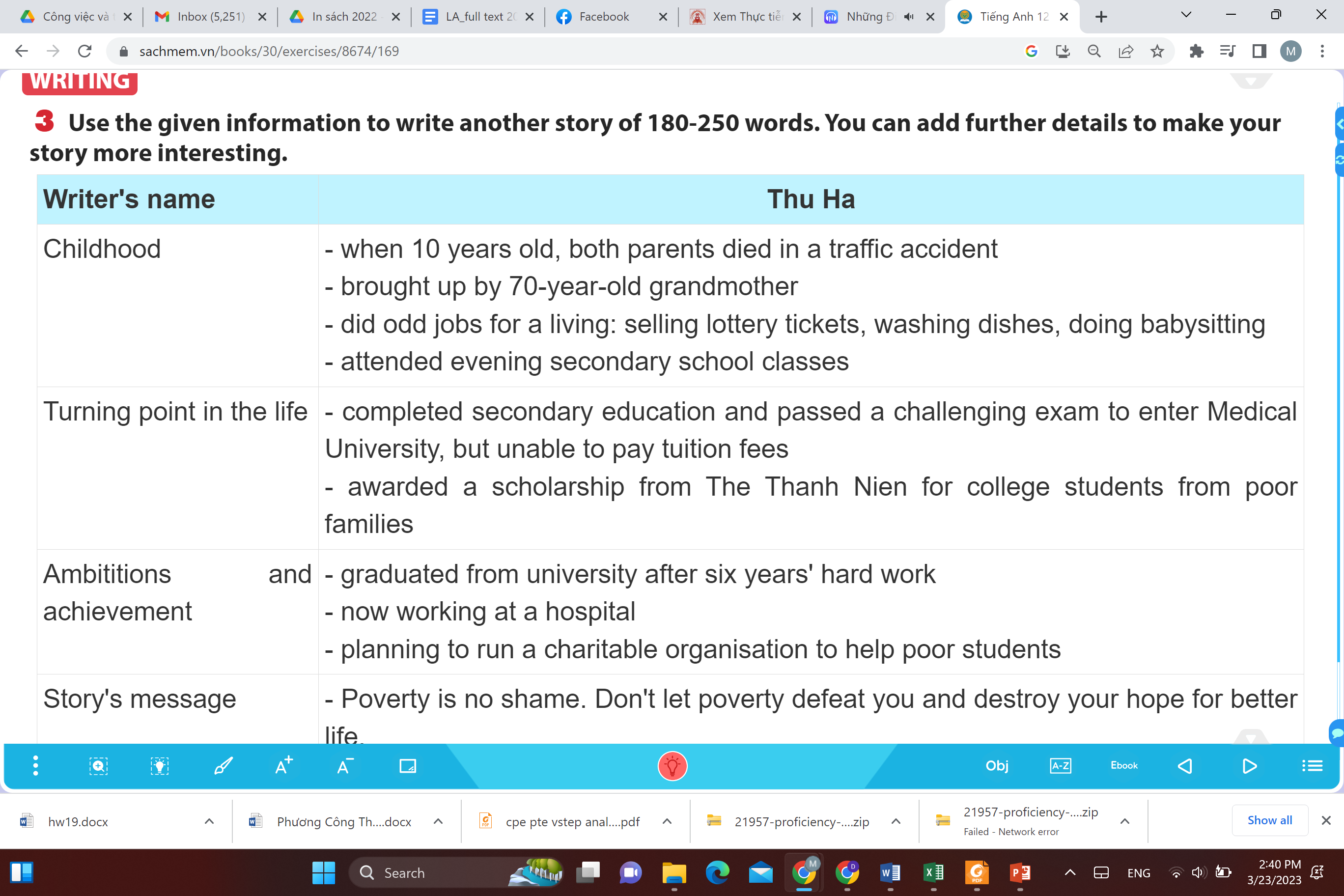 www.britishcouncil.org
22
Examples of final products for each grade
www.britishcouncil.org
23
Grade 5: grammar competence: an assessment target for grammar knowledge usage
Indicators: the use of grammatical knowledge in the curriculum for grade 5 in individual sentences.
www.britishcouncil.org
24
Grade 9: an assessment target for pronunciation
Indicators: the use of sounds (monothong and dipthong vowels and consonants) and combinations of sounds instructed in the curriculum for grade 9
25
Grade 10 assessment target for speaking
Indicators: the use of speech acts instructed in the curriculum for grade 10 in Grade 10 speaking discourses (conversations, discussions, presentations)
www.britishcouncil.org
26
Grade 10 assessment targets for reading
Indicators: understanding gists (purposes, title, theme, topic, tone, attitude, source materials) in a contemporary and everyday topics in Grade 10 curriculum despite the clear structure, straightforward and simple language expression
www.britishcouncil.org
27
Designing assessment methods to assess each target
www.britishcouncil.org
Suggested methods of assessment
Vietnamese experts’ Project – 
Project 2: more applicable for formal formative and summative asssessment
Selected response: MCQ, T/F, matching
Limited response: cloze, short answers
Constructed response: paragraphs, emails, reports, narrative, essays, portfolios, presentations, debates, projects
Cambridge Assessment Project – Project 1: more applicable for both informal and formal formative assessment
Methods for short cycle of assessment
Methods for medium cycle of assessment
Methods for long cycle of assessment
www.britishcouncil.org
29
www.britishcouncil.org
30
Suggesting the method for each target
Grade 10: Writing competence 1: organize ideas logically in a composition of 120-150 words in a familiar topic.
31
Using the specified assessment targets to connect summative and formative assessment
www.britishcouncil.org
Point 1: Adapting final-year target to use during the year
www.britishcouncil.org
Example scenario: If you only have taught essays, not other genres of writing
Summative assessment target
Formative assessment target
www.britishcouncil.org
34
Point 2:Developing assessment specifications for formative and summative assessment
Current assessment targets in most test specifications are content-based with adapted Bloom’s taxonomy levels of performance
The described assessment targets and tasks can be used to form assessment specifications
www.britishcouncil.org
35
Point 3: Developing rating scales for productive skills
Steps to develop rating scales from the targets to use for formative and summative assessment of speaking and writing
Adapt the list of text types/genres in the targets to only include those instructed
www.britishcouncil.org
36
Example scale for marking writing in grade 10
www.britishcouncil.org
37
Point 4: Giving personalized and meaningful feedback and feedforward
Feedback can become personalized
Feedback can become meaningful: Students’ competence can not only be reflected by a score in a test, but with a profile of the targets they have achieved and those they haven’t.
Students can see the description of the next level they should aim forward
- A growth mindset can be nurtured
www.britishcouncil.org
38
Giving criterion-referenced feedback to students
Students’ sample writing grade 10
My family lives in the alley with some other families. Everyone in the alley is living happily together ,but the families also have different characteristics ,especially the difference between my to neighbors :Mrs Thanh and Mrs Nhung .while Mrs Thanh is quiet person ,Mrs Nhung is a person who talks a lot .In the evening ,when Mrs Nhung is playing volleyball game ,Mrs Thanh is a watching TV program .If you have not know each other for a long time ,you will easily feel that Mrs Thanh is quiet difficult to appoach ,and Mrs Nhung is a frendly person .Mrs Thanh is a mental worker ,Mrs Nhung is a manual worker .Mrs Nhung is a person who works in a simple way ,while Mrs Thanh works in a complex .Mrs Nhung is an easy person to forgive ,but Mrs Thanh is difficult to forgive the mistakes of other .Although their personalities and lifestyles are different ,I love and respect both of ,so our alley is always full of laughter.
Sample summative feedback:
www.britishcouncil.org
39
Aspirations and guarantee conditions
www.britishcouncil.org
Aspirations
www.britishcouncil.org
Guarantee conditions
www.britishcouncil.org
42
To recap
www.britishcouncil.org
THANK YOU FOR LISTENING!
44
www.britishcouncil.org
Please help us comment on the project with this small poll
mentimeter
www.britishcouncil.org